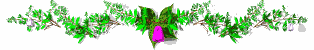 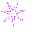 DAI LOC DEPARTMENT OF EDUCATION AND TRAINING
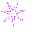 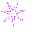 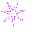 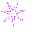 DAI QUANG PRIMARY SCHOOL
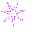 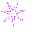 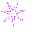 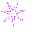 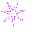 WELCOME TO OUR CLASS  !
Subject: English 3
Class: 3D
Teacher: Pham Thi My Chau
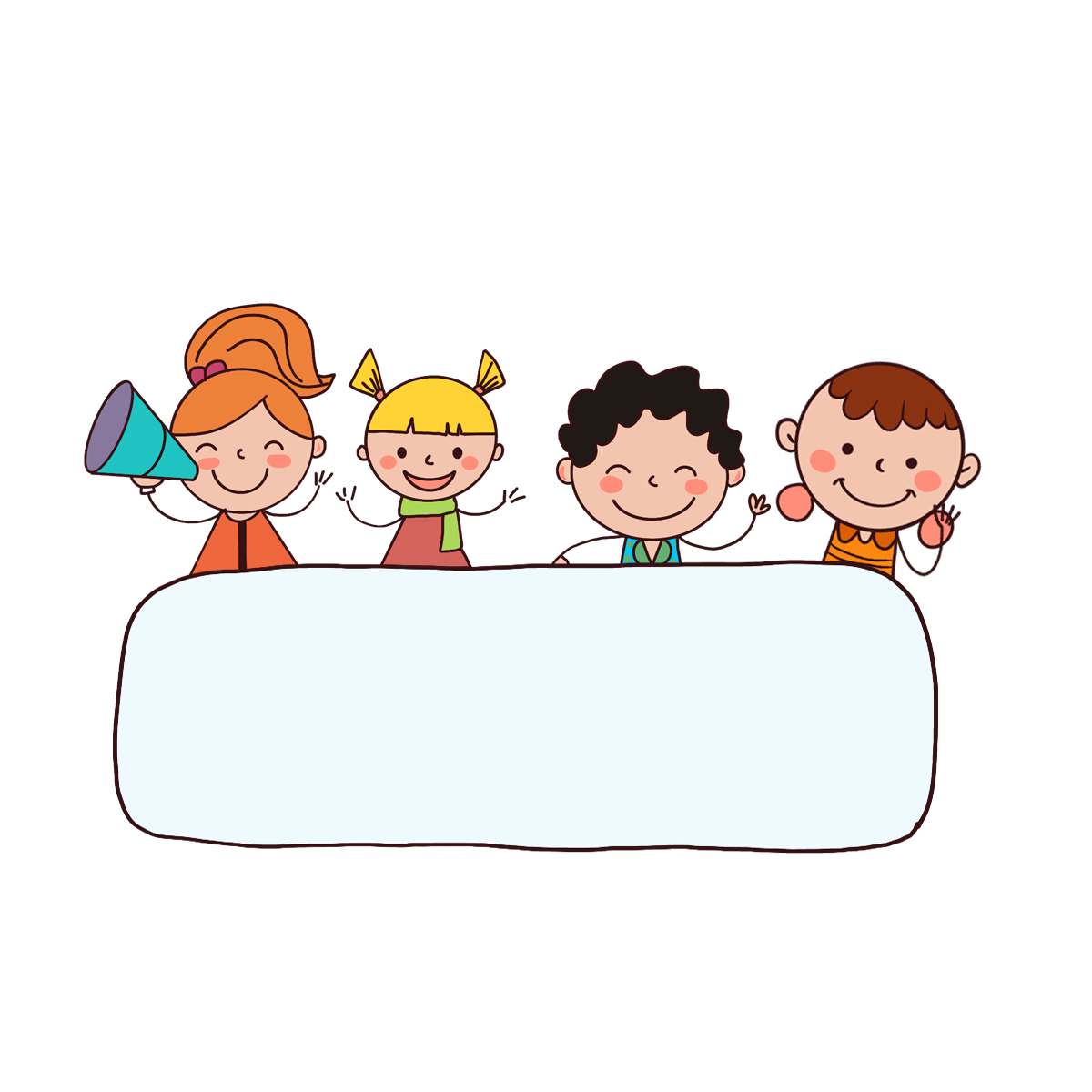 Warm-up
Let’s chant.
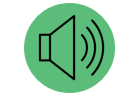 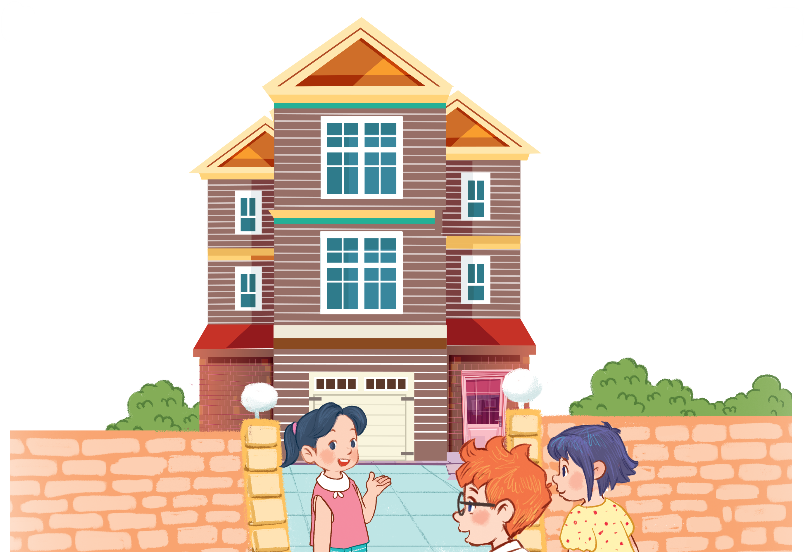 Big house, big house.
It’s a big house.
It’s my big house.
Come in, please!
Brown house, brown house.
It’s a brown house.
It’s my brown house.
Come in, please!
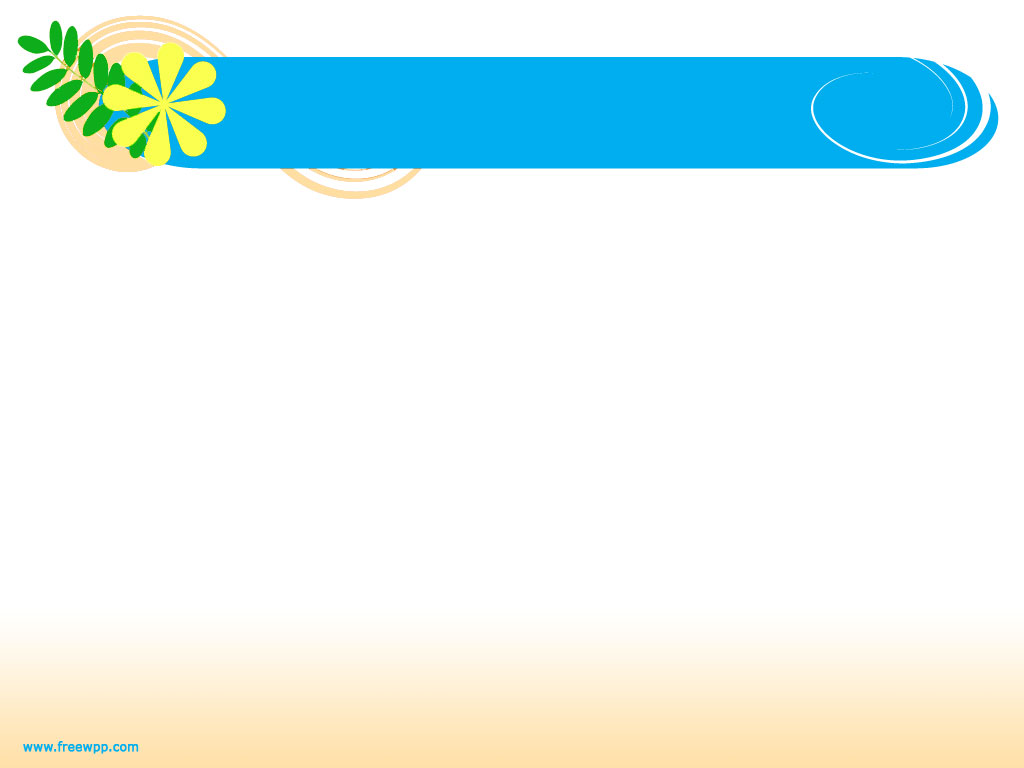 UNIT 13: MY HOUSE
Monday, February 19 th, 2024
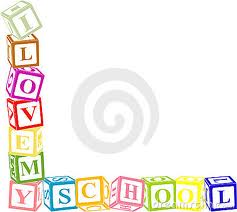 *Lesson 3:  
Part: 4, 5, 6
4/ Read and complete
My name’s Mary in my house. This is the living room and this is the bedroom. That is the kitchen and that is the bathroom. The chairs and the tables are in the kitchen. The books are on the table.
the bedroom
1/ This is the living room and this is ____________.
the kitchen
2/ That is____________and that is the bathroom.
the kitchen
3/ The chairs and the tables are in____________.
the table
4/ The books are on____________.
5. Let’s write.
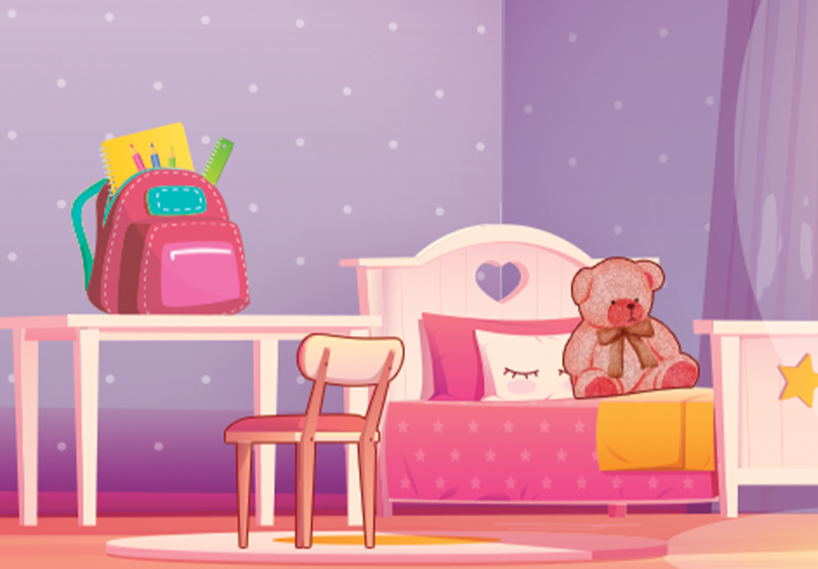 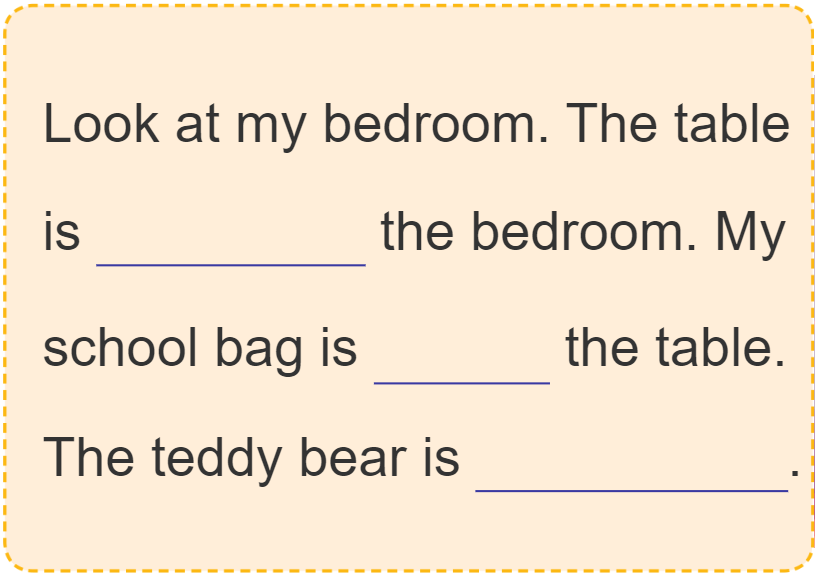 in
on
on the bed
6. Project.
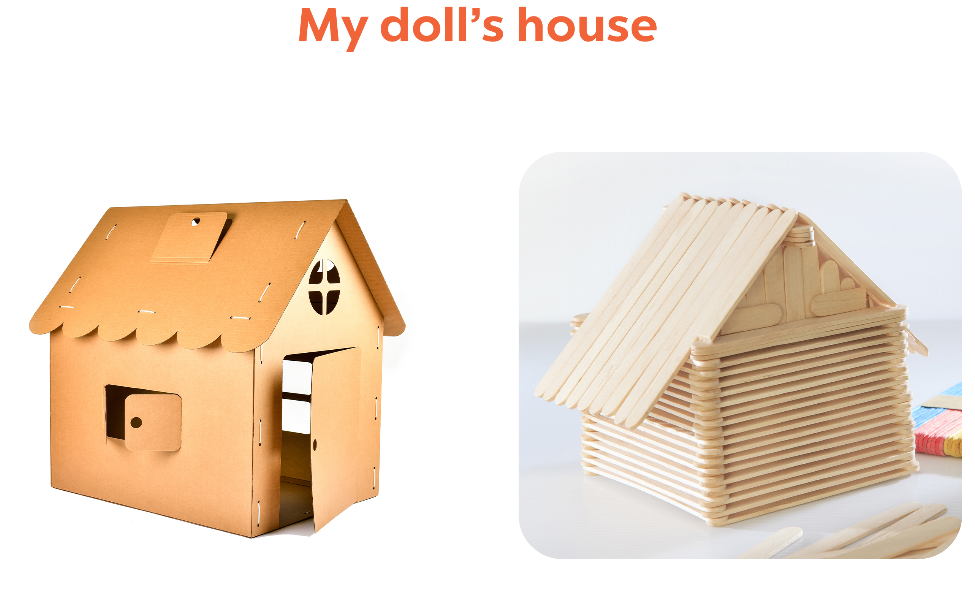 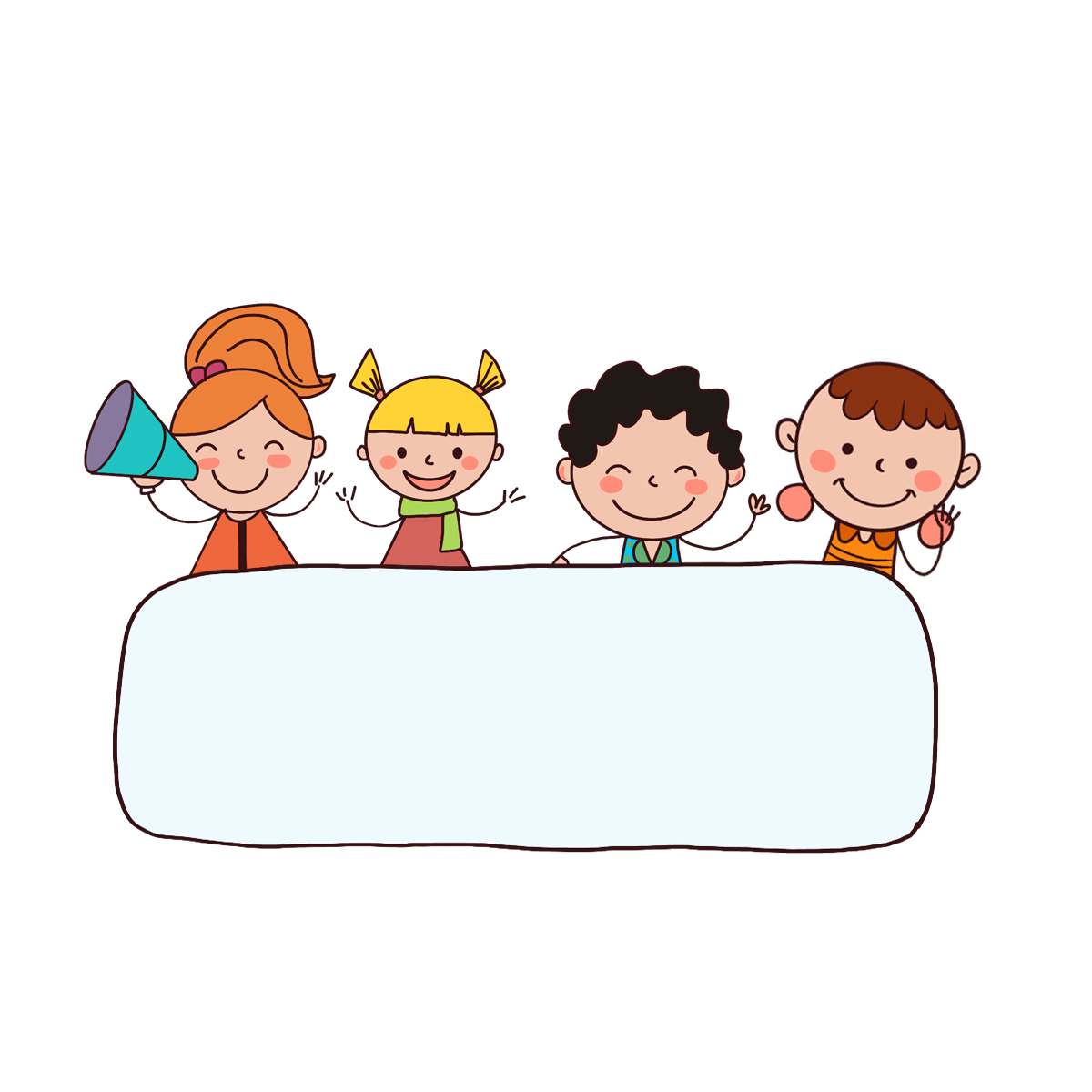 Let’s play!
Can you guess?
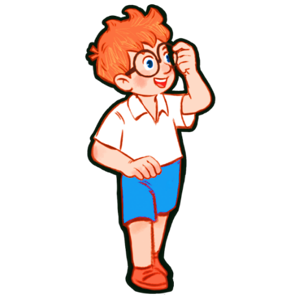 Where is the living room?
It’s here.
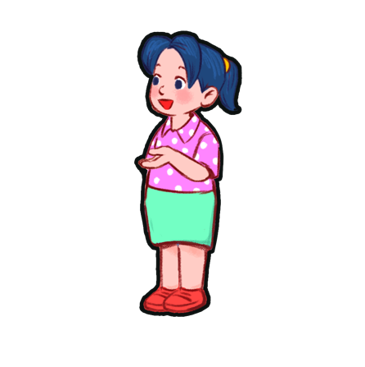 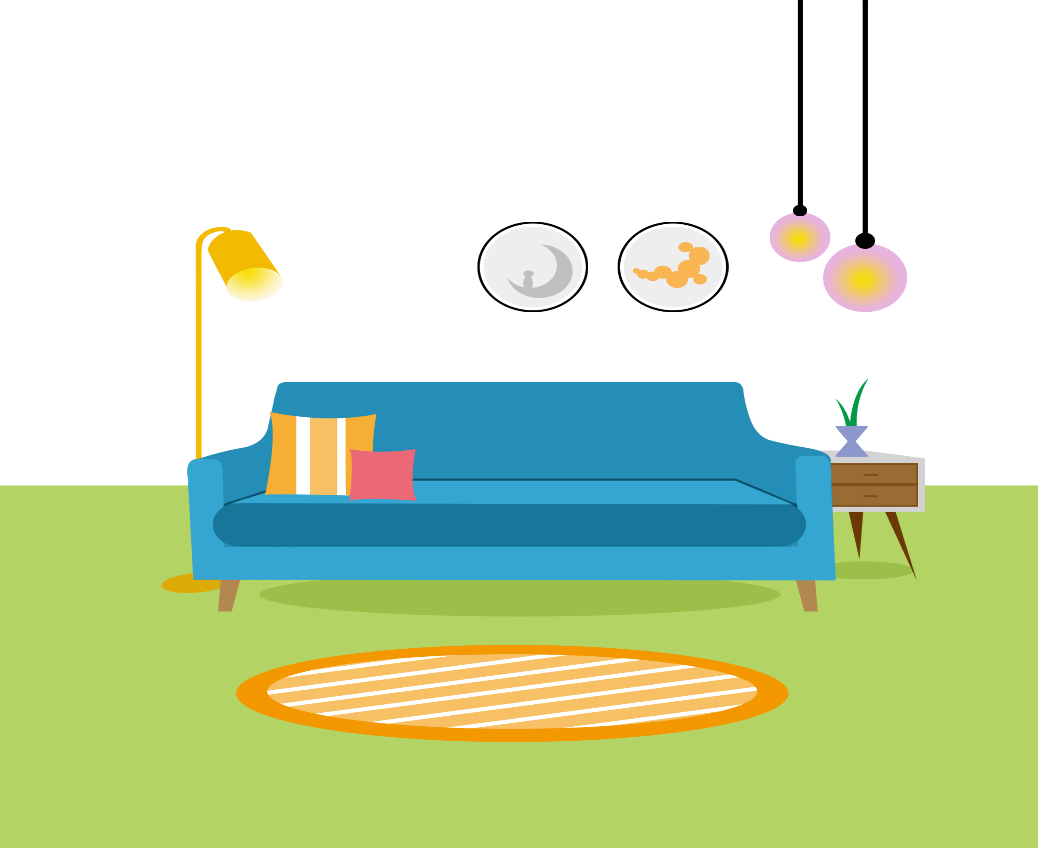 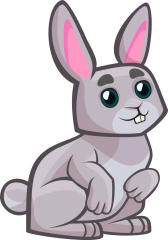 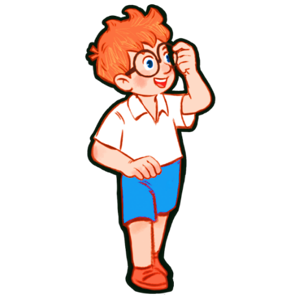 Where are the lamps?
They’re in the kitchen.
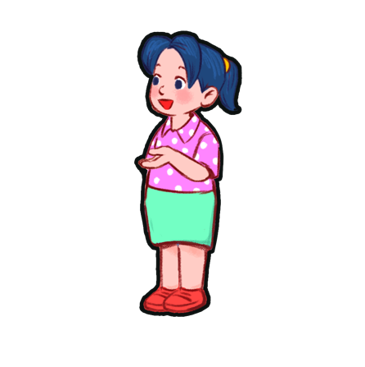 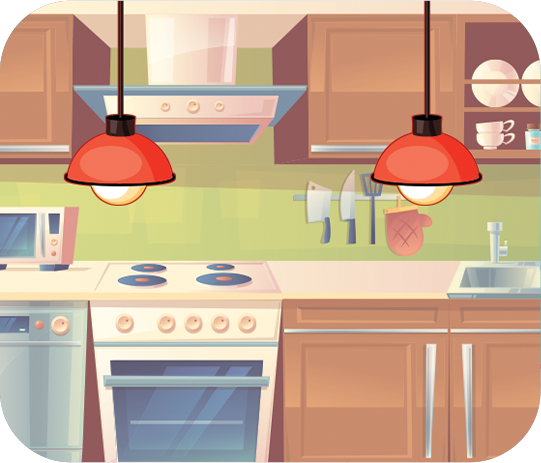 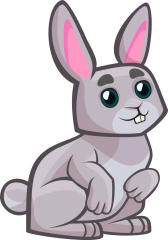 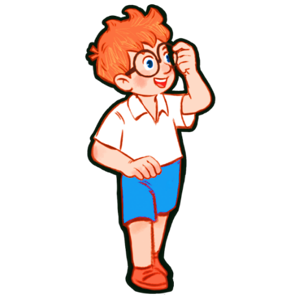 Where is the bedroom?
It’s there.
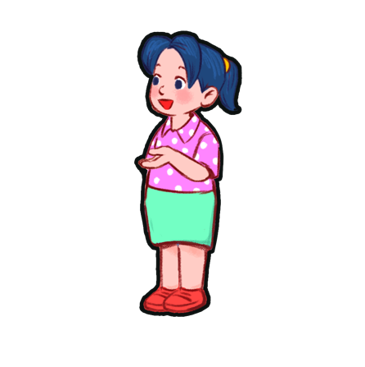 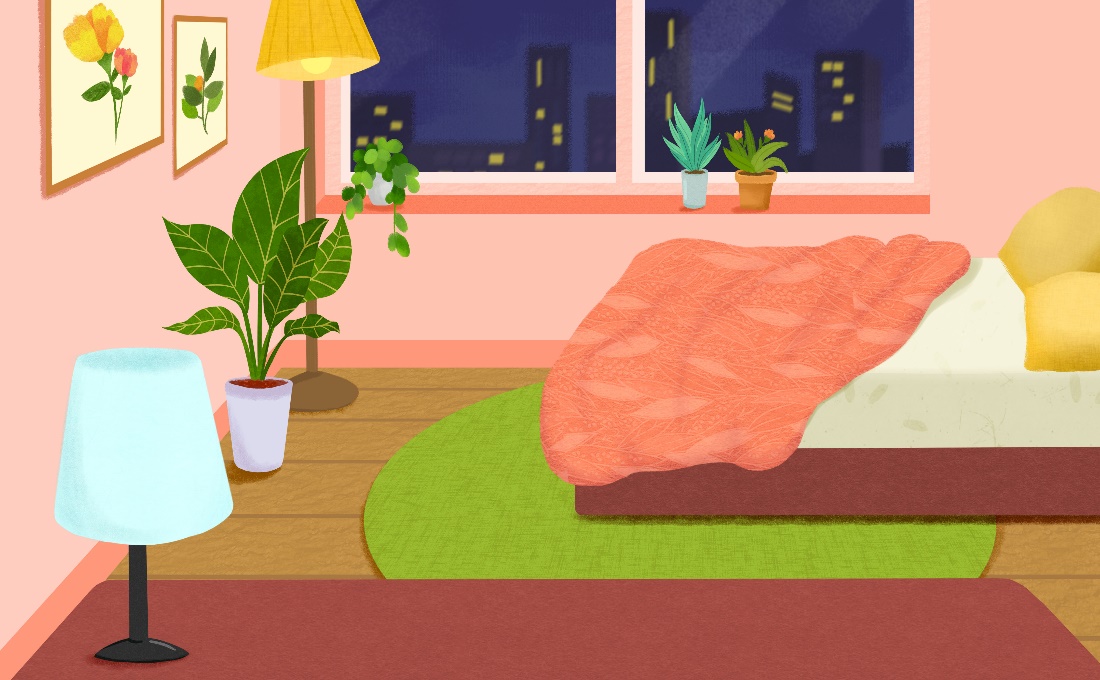 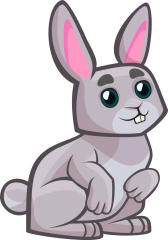 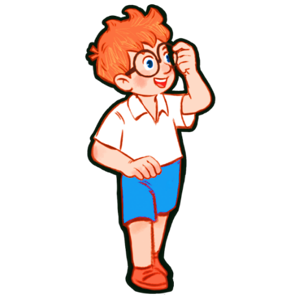 Where are the lamps?
They’re on the table.
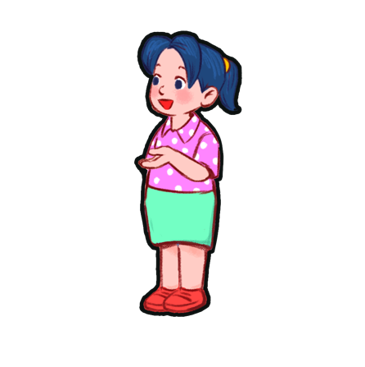 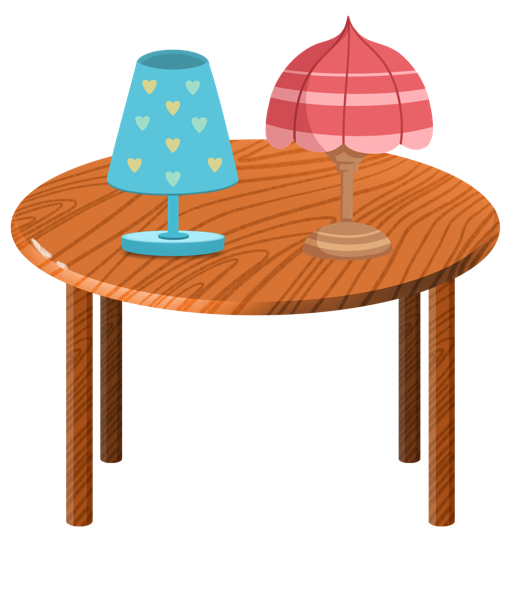 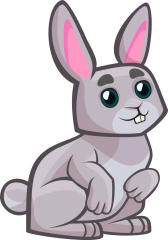 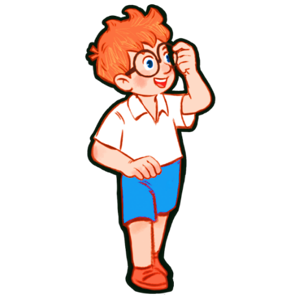 Where are the lamps?
They’re in the bathroom.
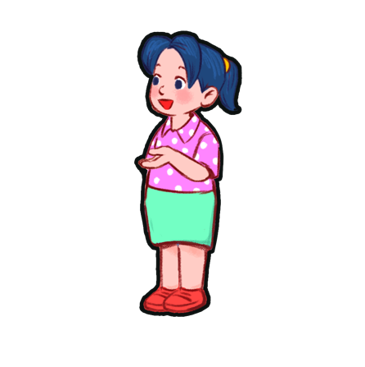 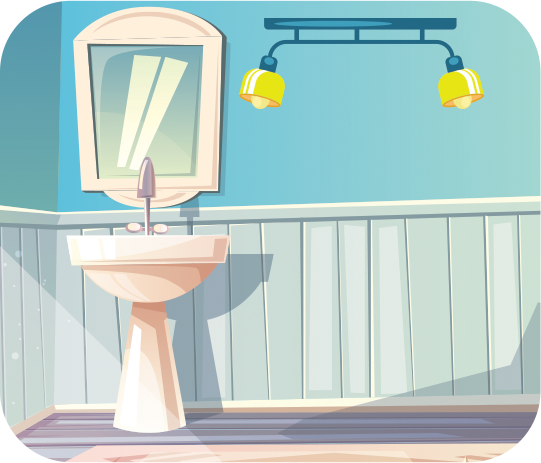 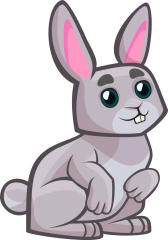 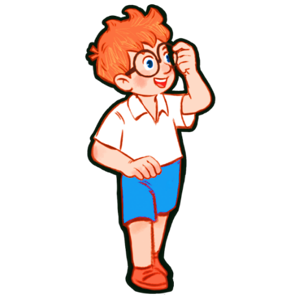 Where are the books?
They’re on the table.
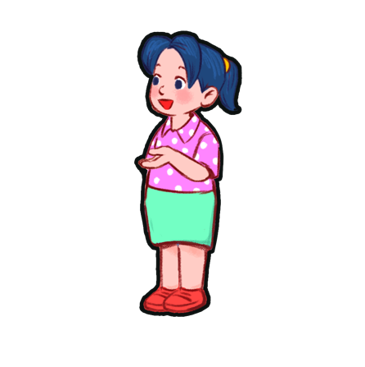 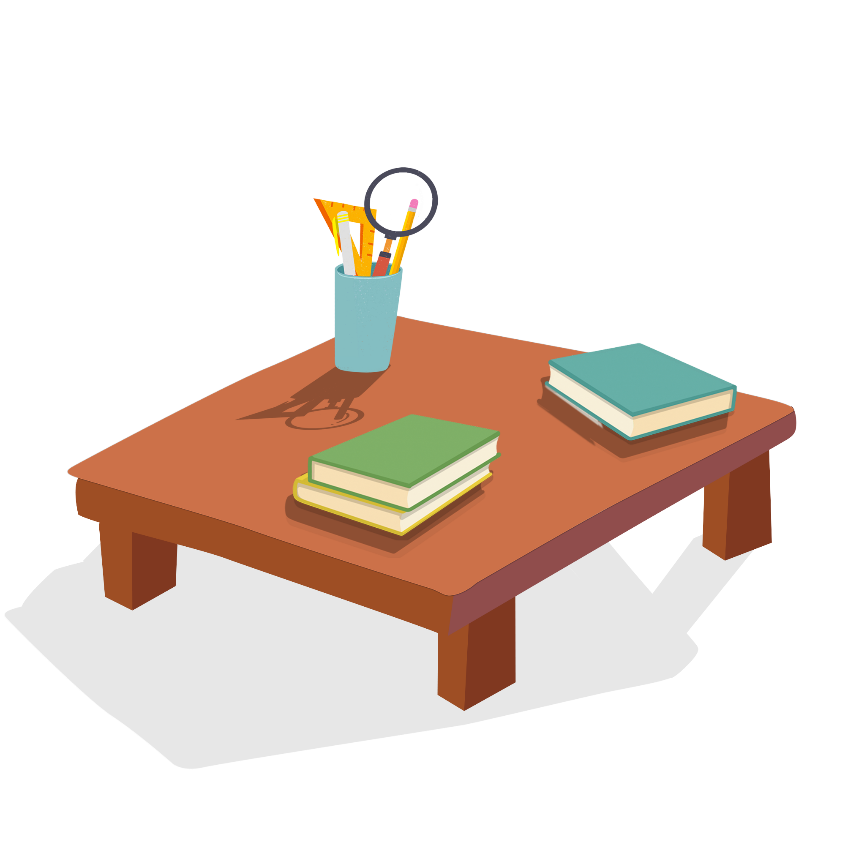 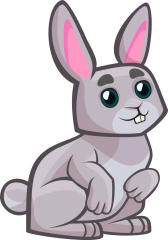 __________________?
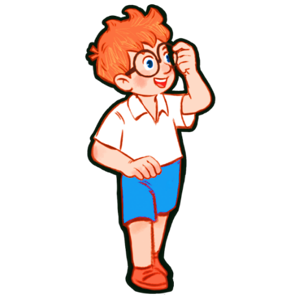 Where are the chairs?
They’re in the living room.
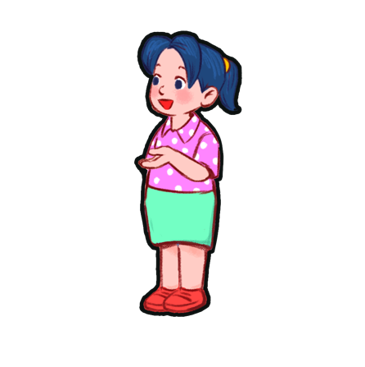 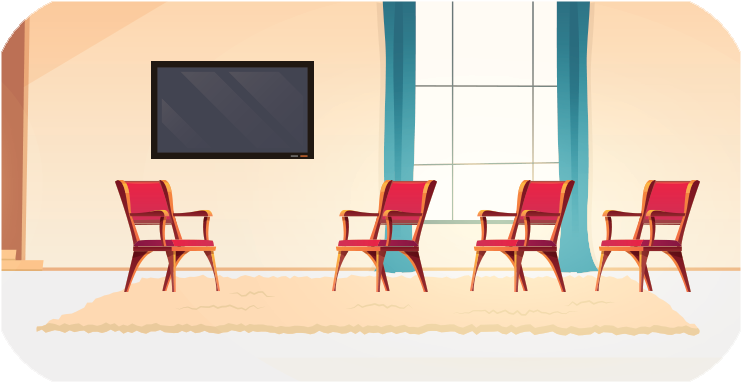 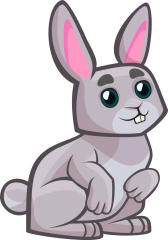 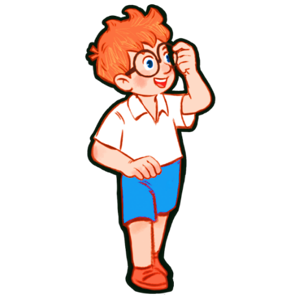 __________________?
Where are the chairs?
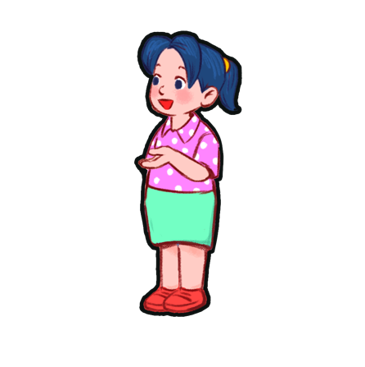 They’re in the bedroom.
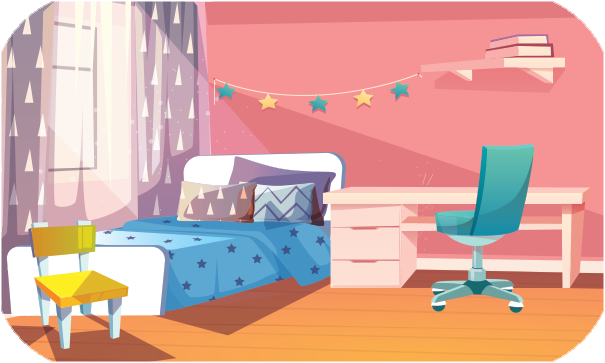 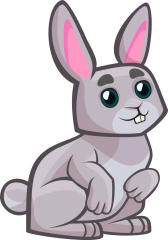 Homework
Learn new words and model sentences
Prepare new lesson Unit 14 Lesson 1- P 1, 2, 3
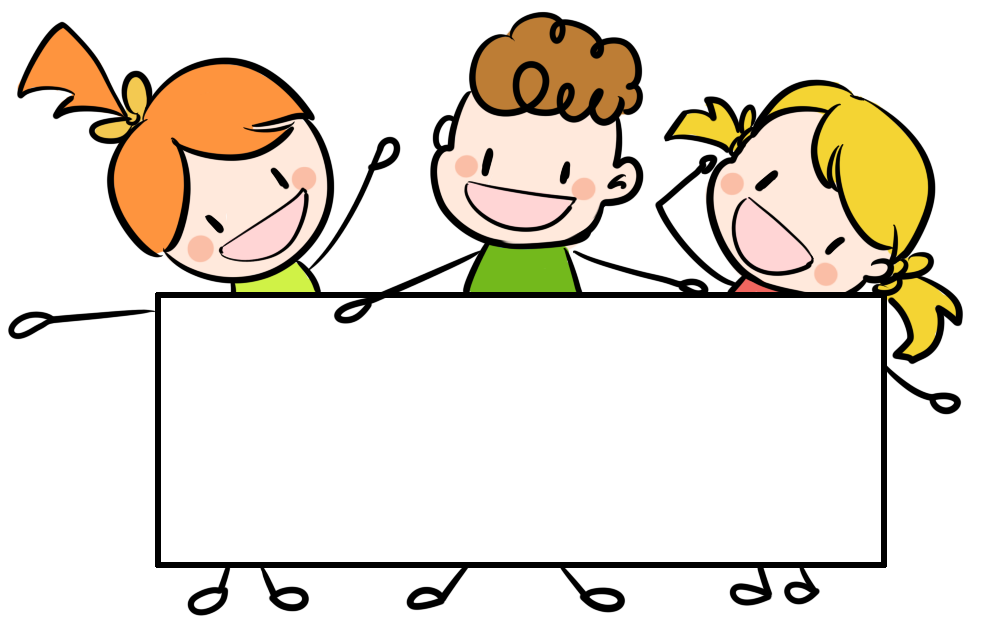 Thank you!